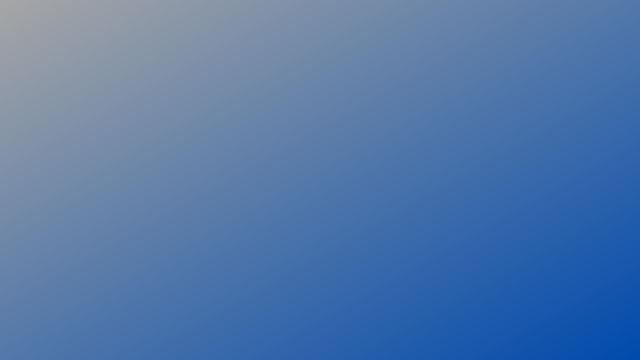 ПИГАРИЧЕВА АНАСТАСИЯ
ПУШКАРЁВ ВИТАЛИЙ
01
- Аналитик
- Разработчик
- Дизайнер
- Лидер
- Разработчик
- Дизайнер
Площадка для студенческих инициатив
РЫНОК НТИ: «EDUNET»
Акселерационная программа: 
Межвузовский акселератор «БизнесТут», 2022
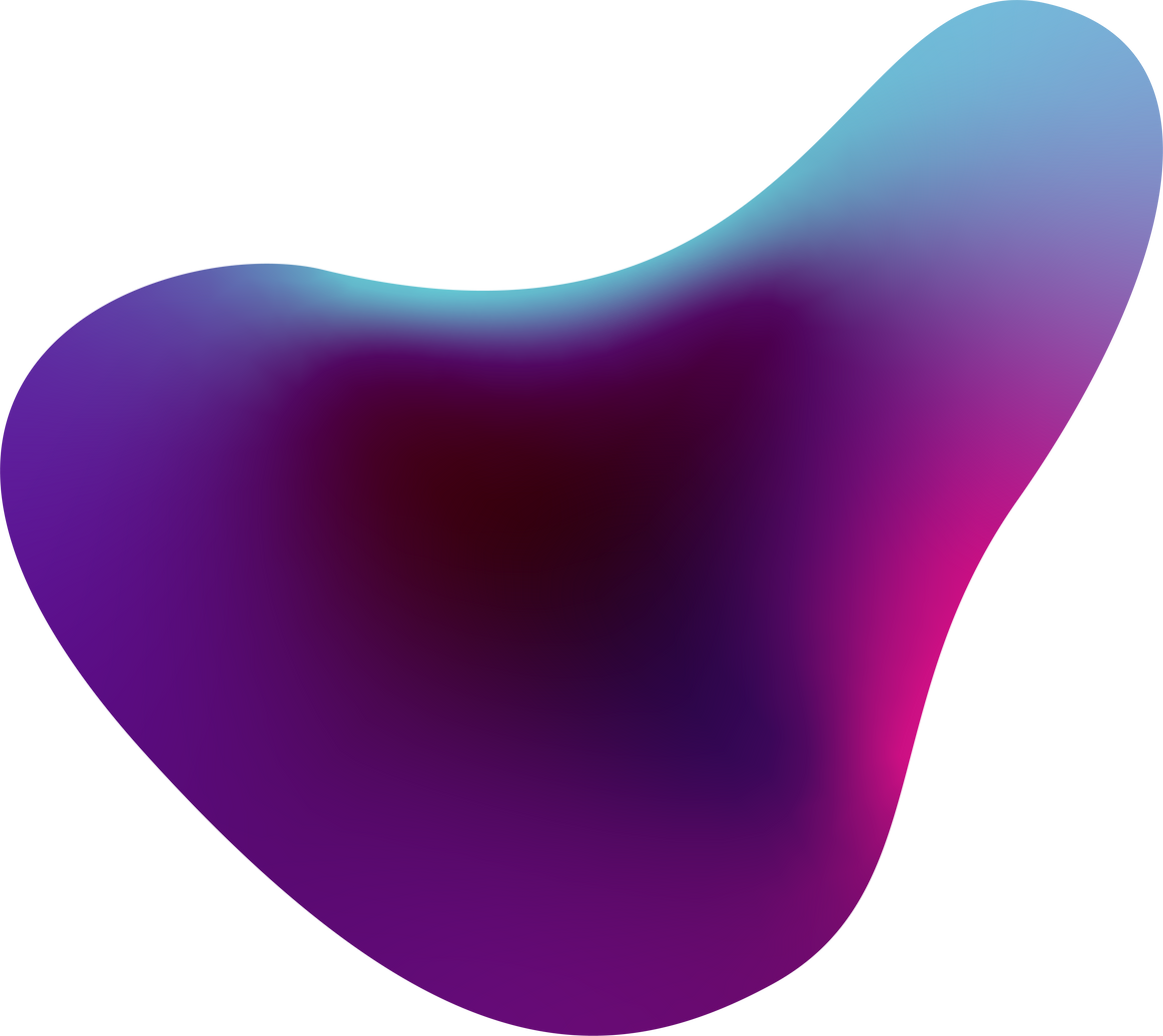 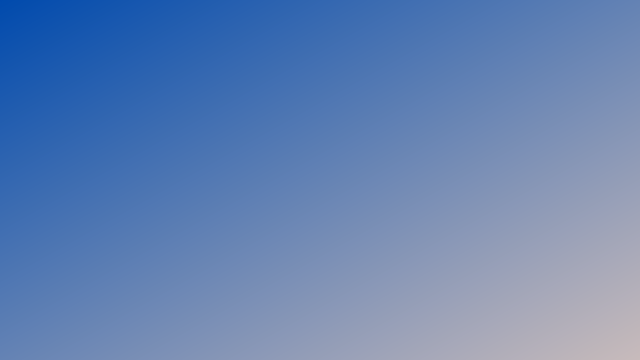 02
Создать платформу для размещения студенческих инициатив (стартапы/услуги), возможностью общения на форуме и обмену опытом
Цель проекта
Задачи проекта
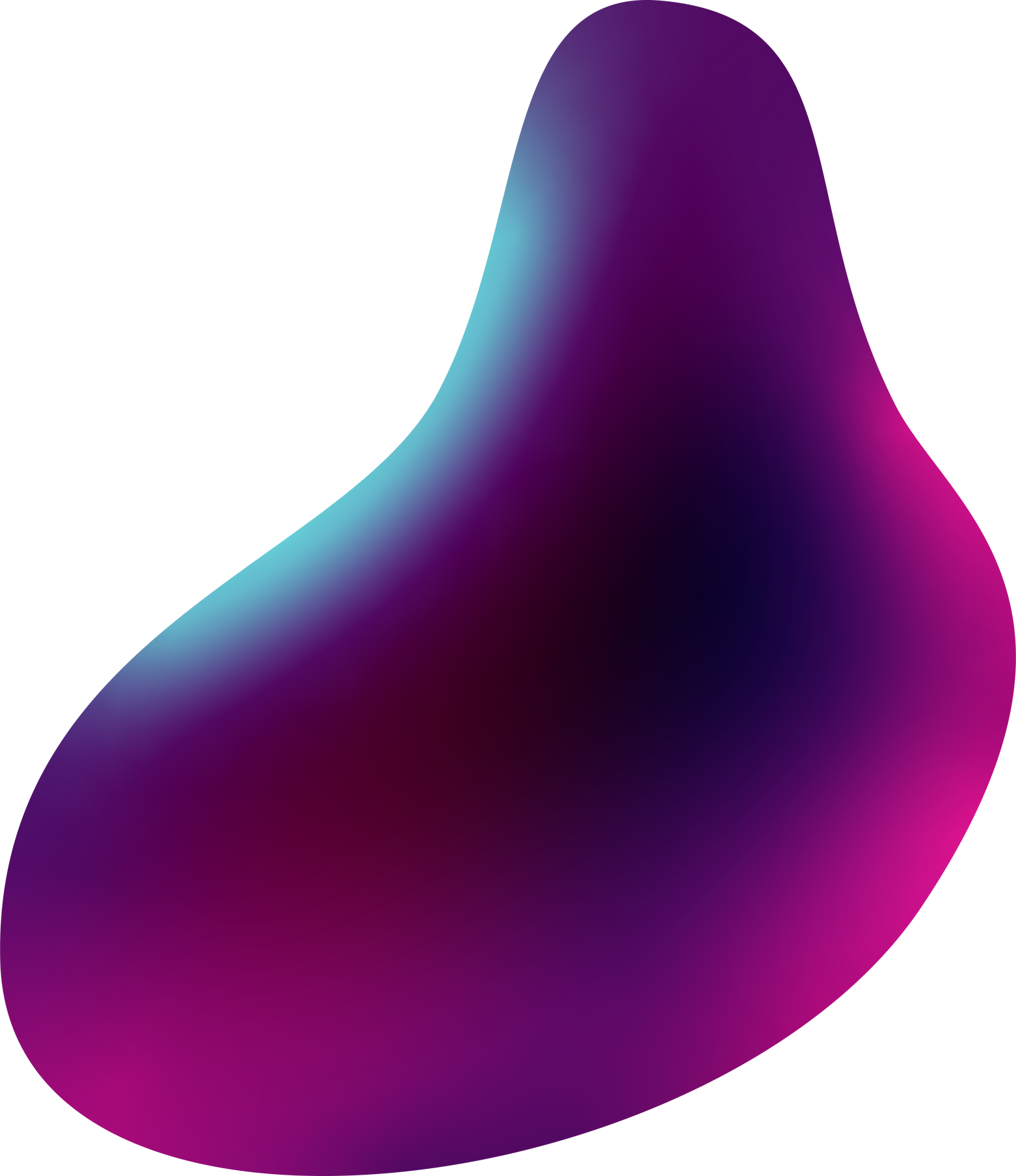 - Проанализировать рынок аналоговых площадок
- Подготовить техническое задание
- Разработать сайт
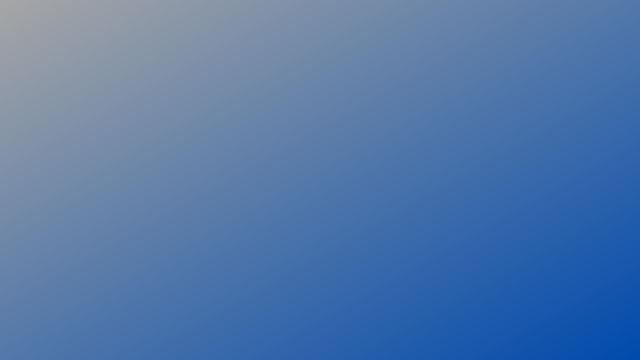 03
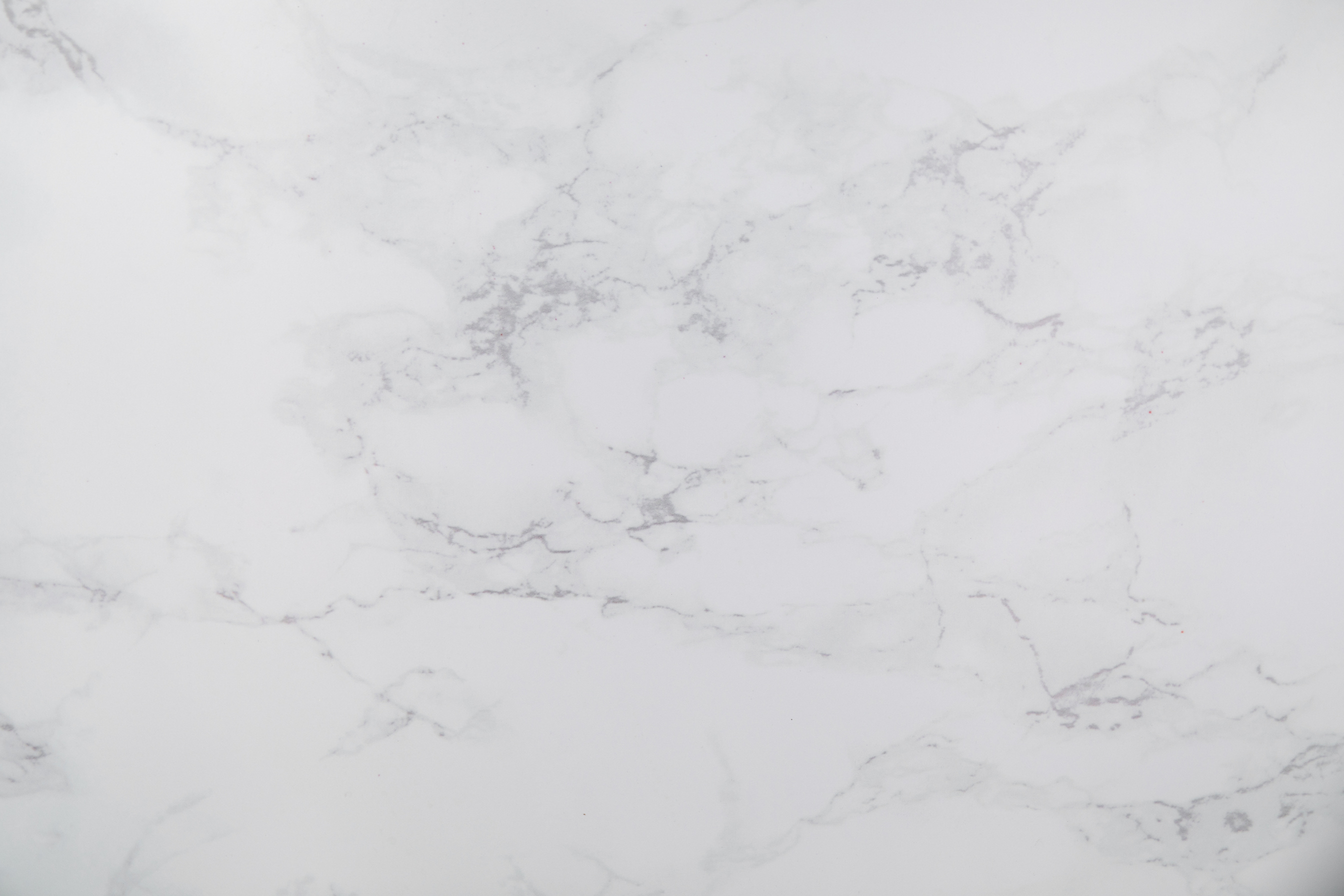 Функции: возможность связи между её участниками, хранения опубликованных бизнес-проектов, наличие форума для обсуждений, поиска команды, размещение своей кандидатуры на участие в проектах. 

 Целевая аудитория – студенты, преподаватели, НГУЭУ (как участник)
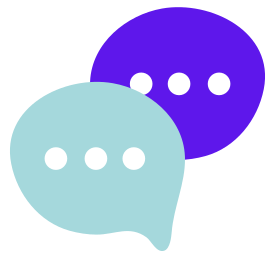 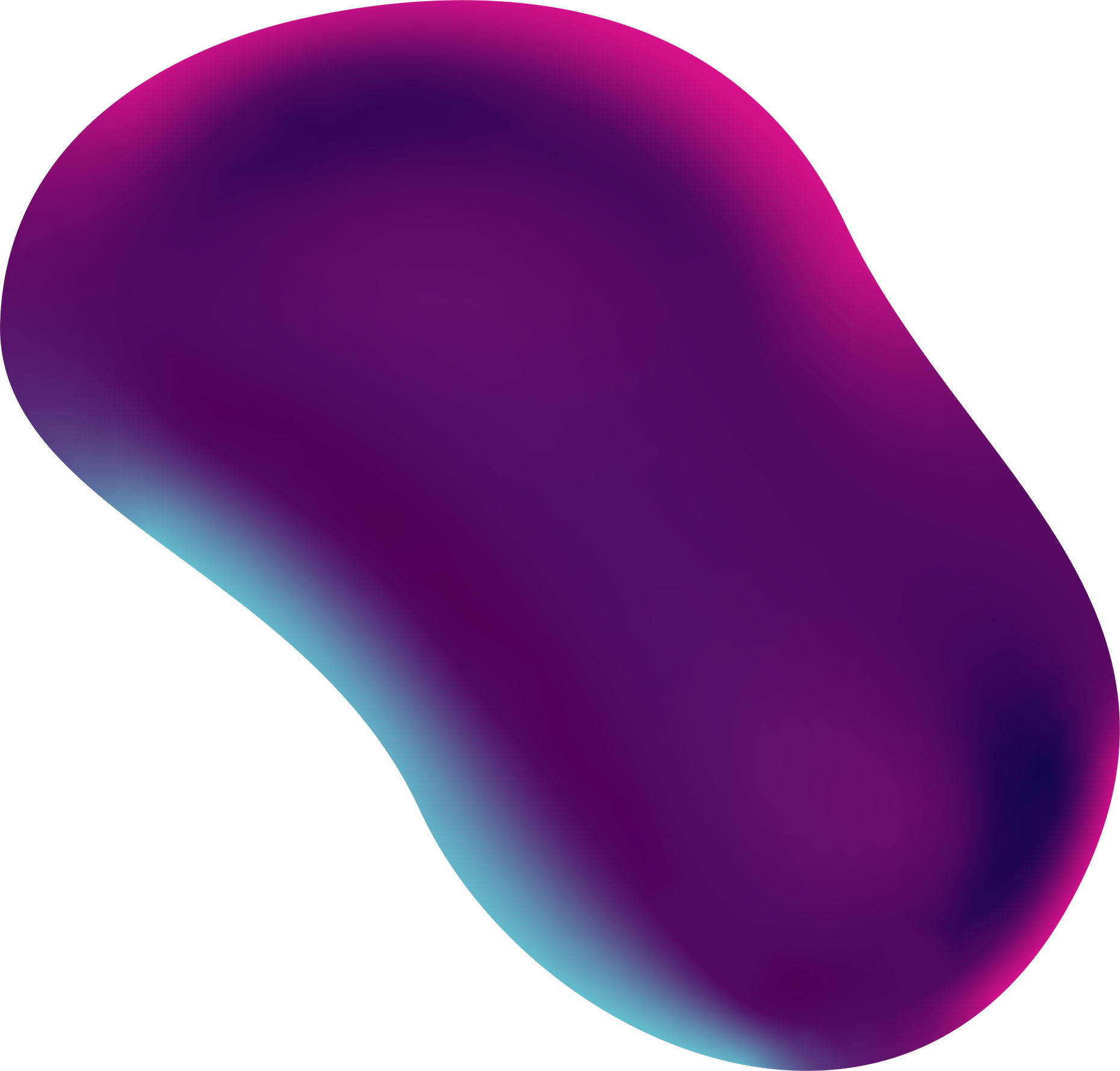 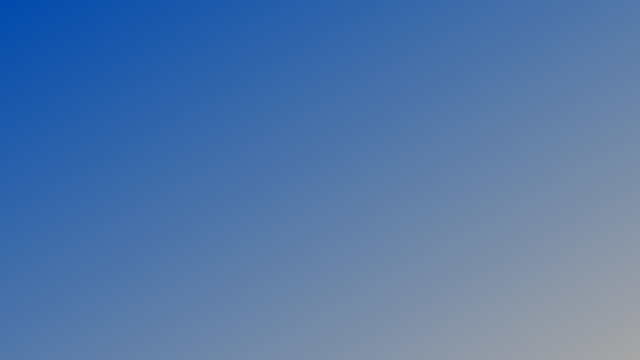 04
Проблемы и пути решения
Создание форума на информационной площадке для студенческих инициатив
Отсутствие специализированной платформы для коммуникации между участниками инициатив
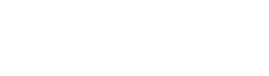 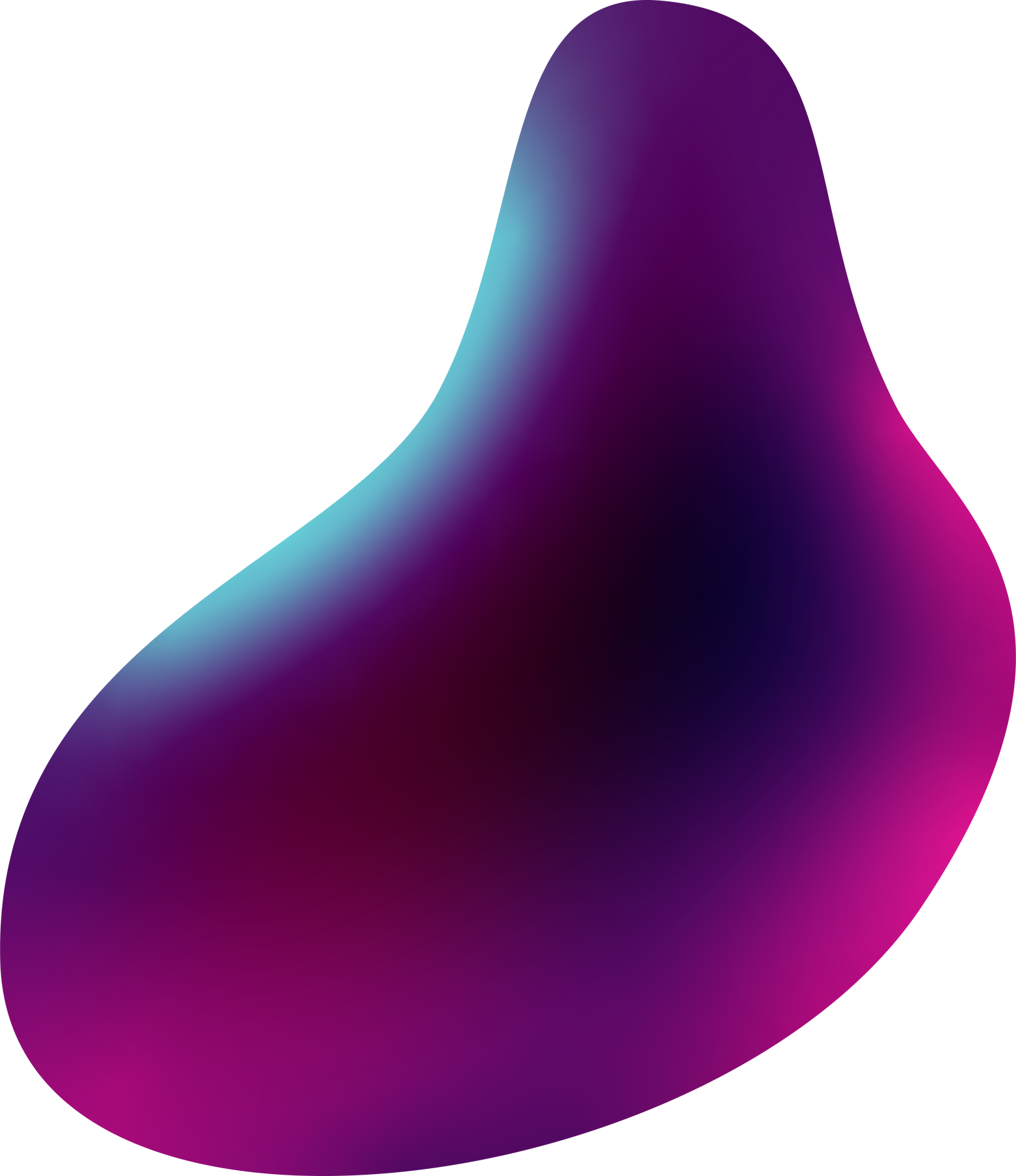 Создание на платформе раздела банка идей с возможностью фильтрации и сортировки, просмотра самого проекта, его оценивания и запроса контактов у участников проекта
Отсутствие банка идей стартапов в вузе
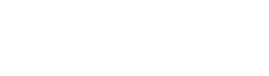 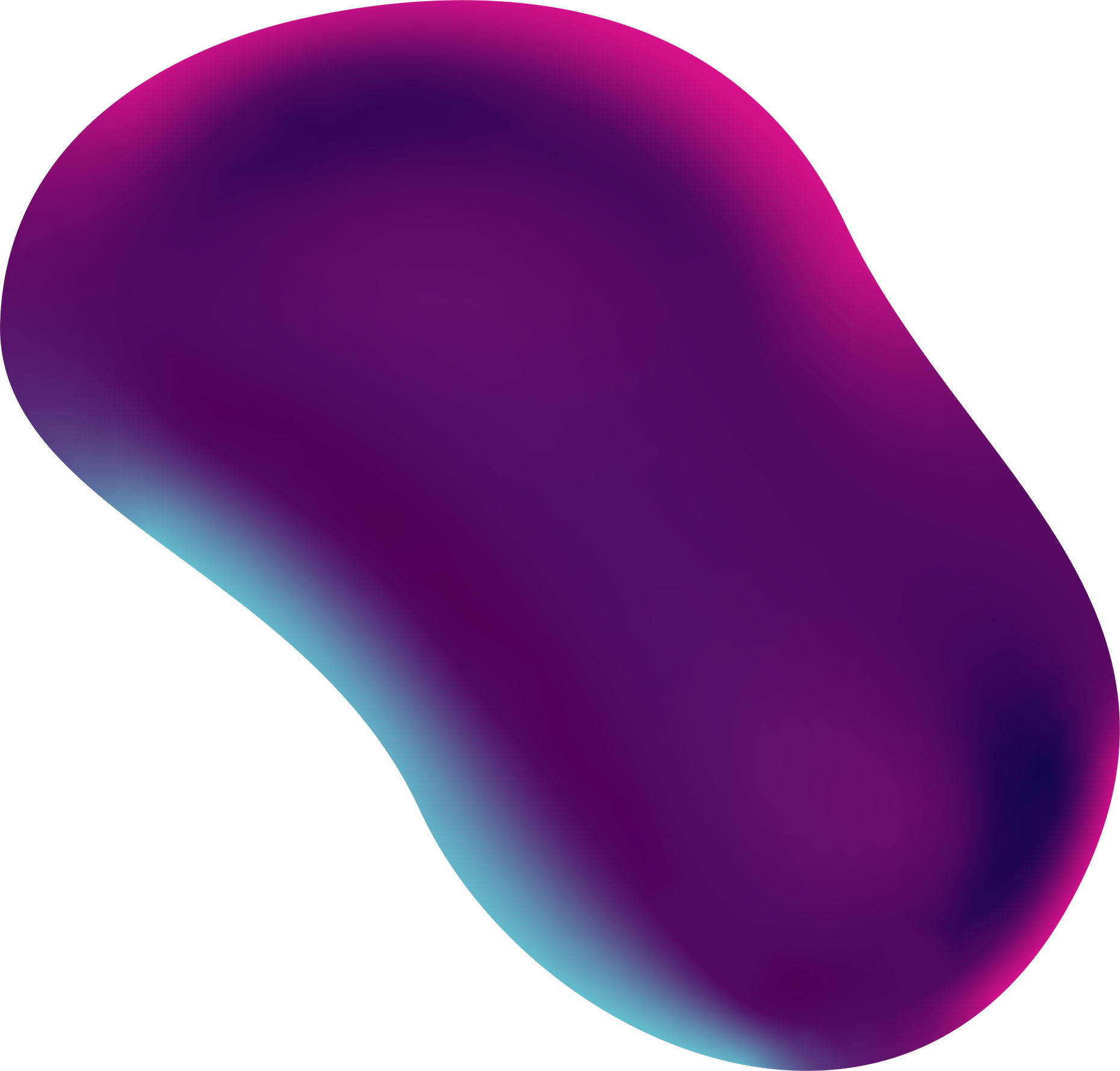 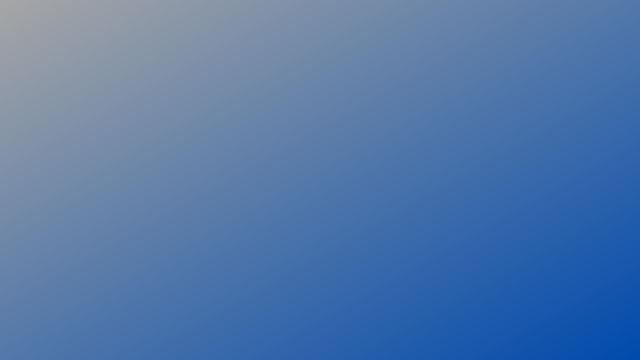 05
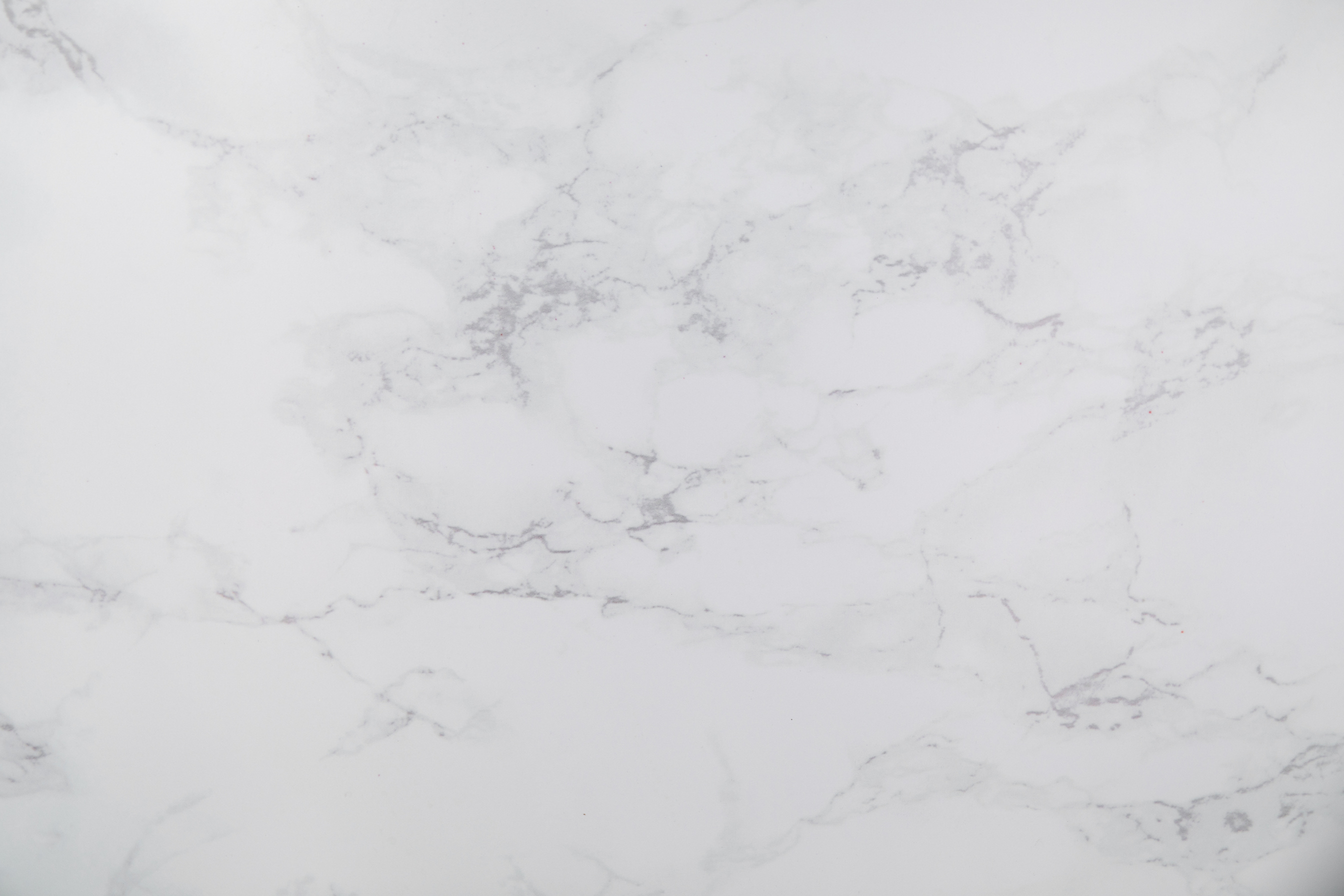 Техническое задание
Разделы, размещаемые на сайте: инициативы НГУЭУ, главная, поиск команды, сообщество.
Раздел «Инициативы НГУЭУ» включает в себя следующие блоки: панель навигации, блок ленты проектов, блок поиска, блок фильтрации, блок сортировки.
Панель навигации имеет внешние ссылки перехода на главную страницу, страницу поиска команды, страницу сообщества.
В поисковой строке должна быть обеспечена возможность поиска проекта по названию.
Фильтр проектов осуществляется по рынкам НТИ, готовности проекта, участию в конкурсах, по технологиям...
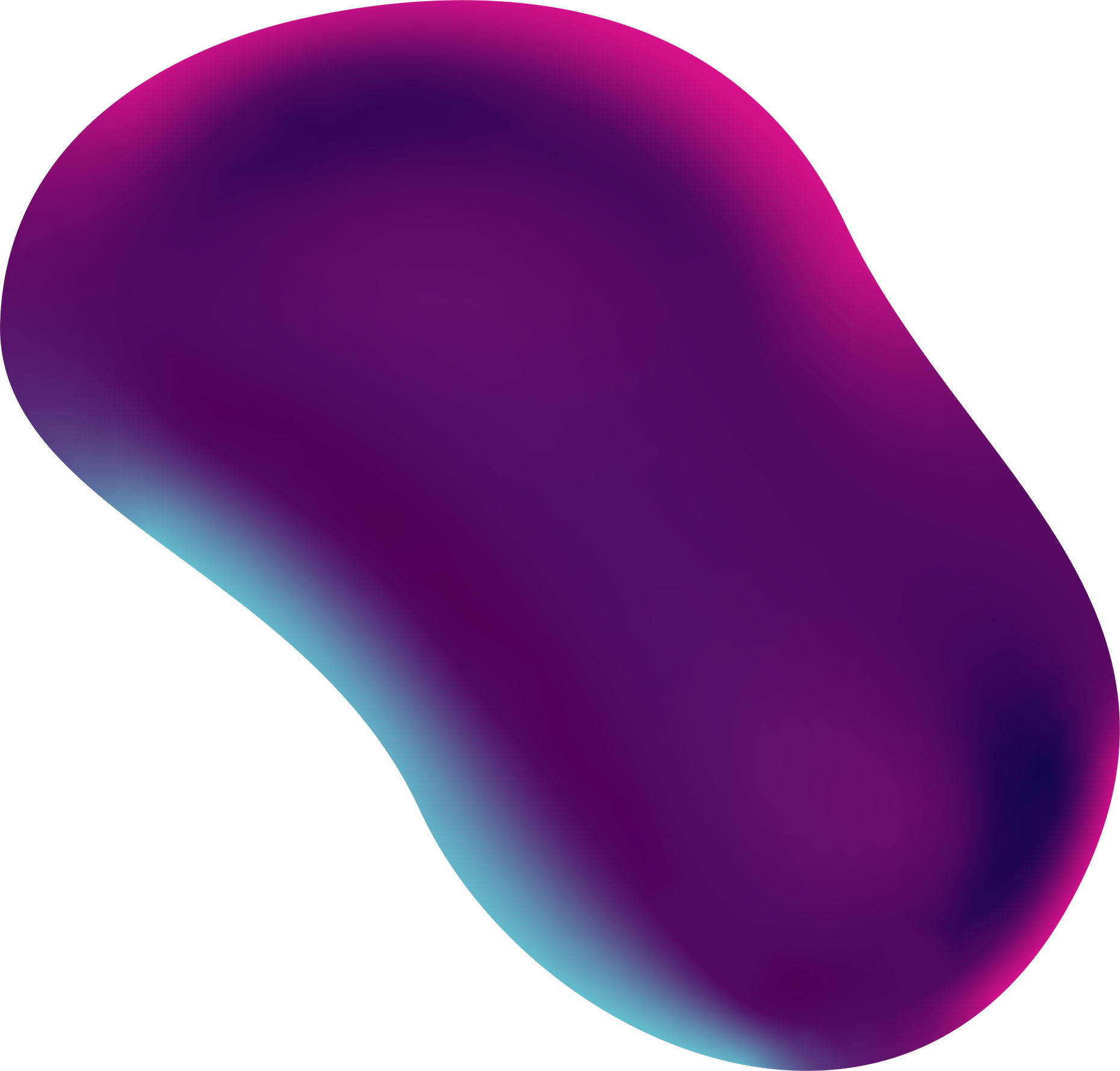 06
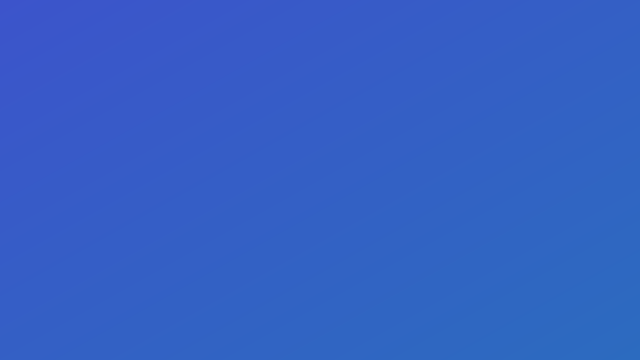 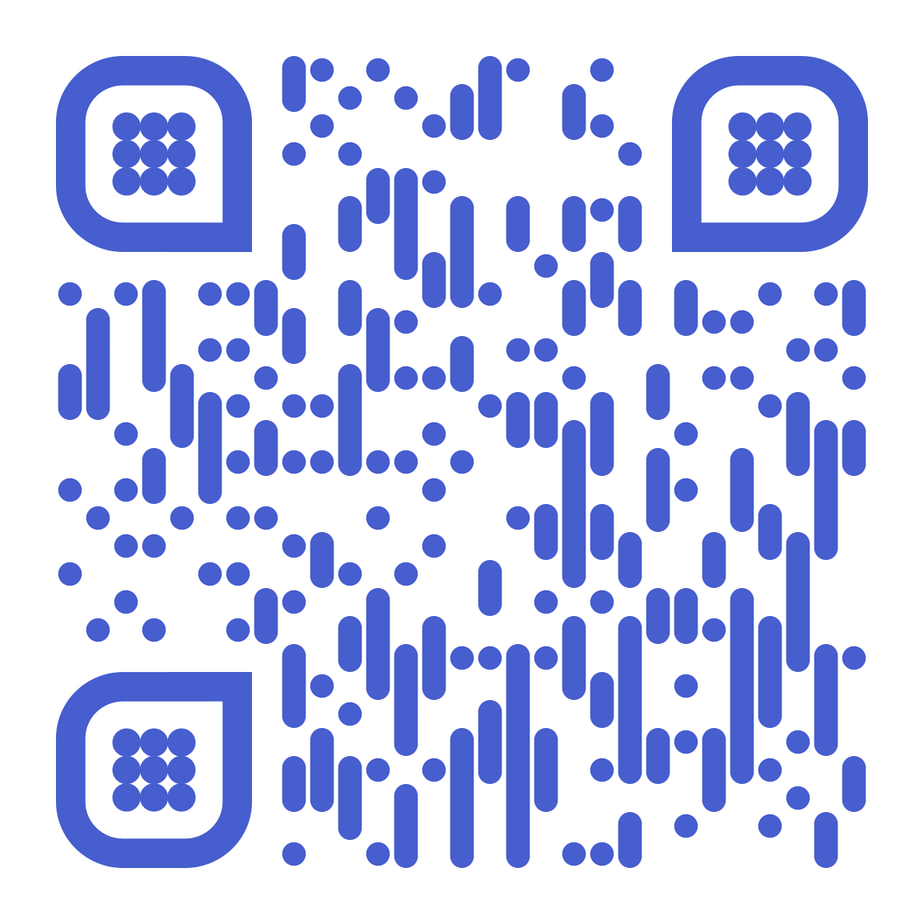 ИССЛЕДОВАНИЕ ПОТРЕБНОСТЕЙ ЦЕЛЕВОЙ АУДИТОРИИ
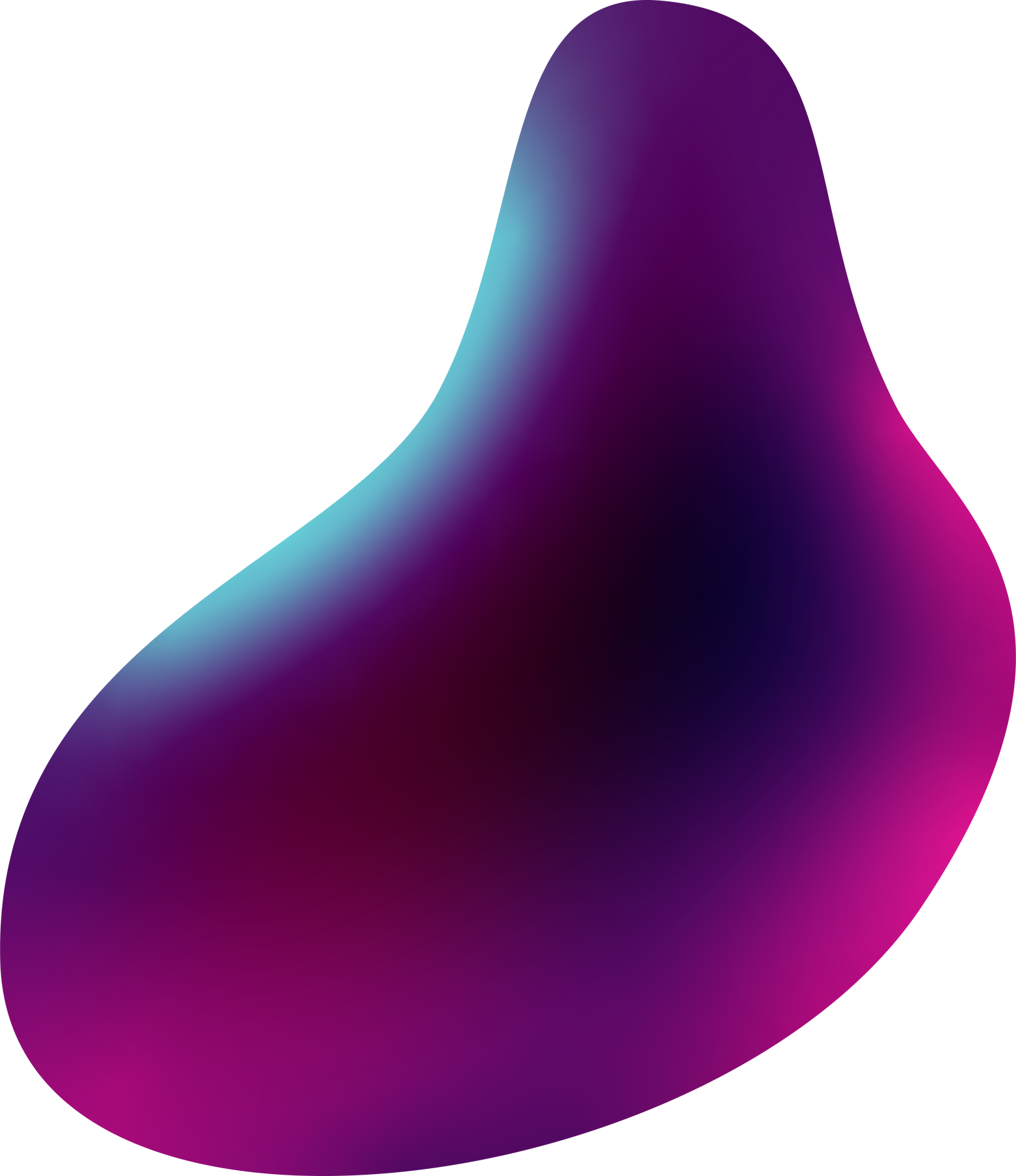 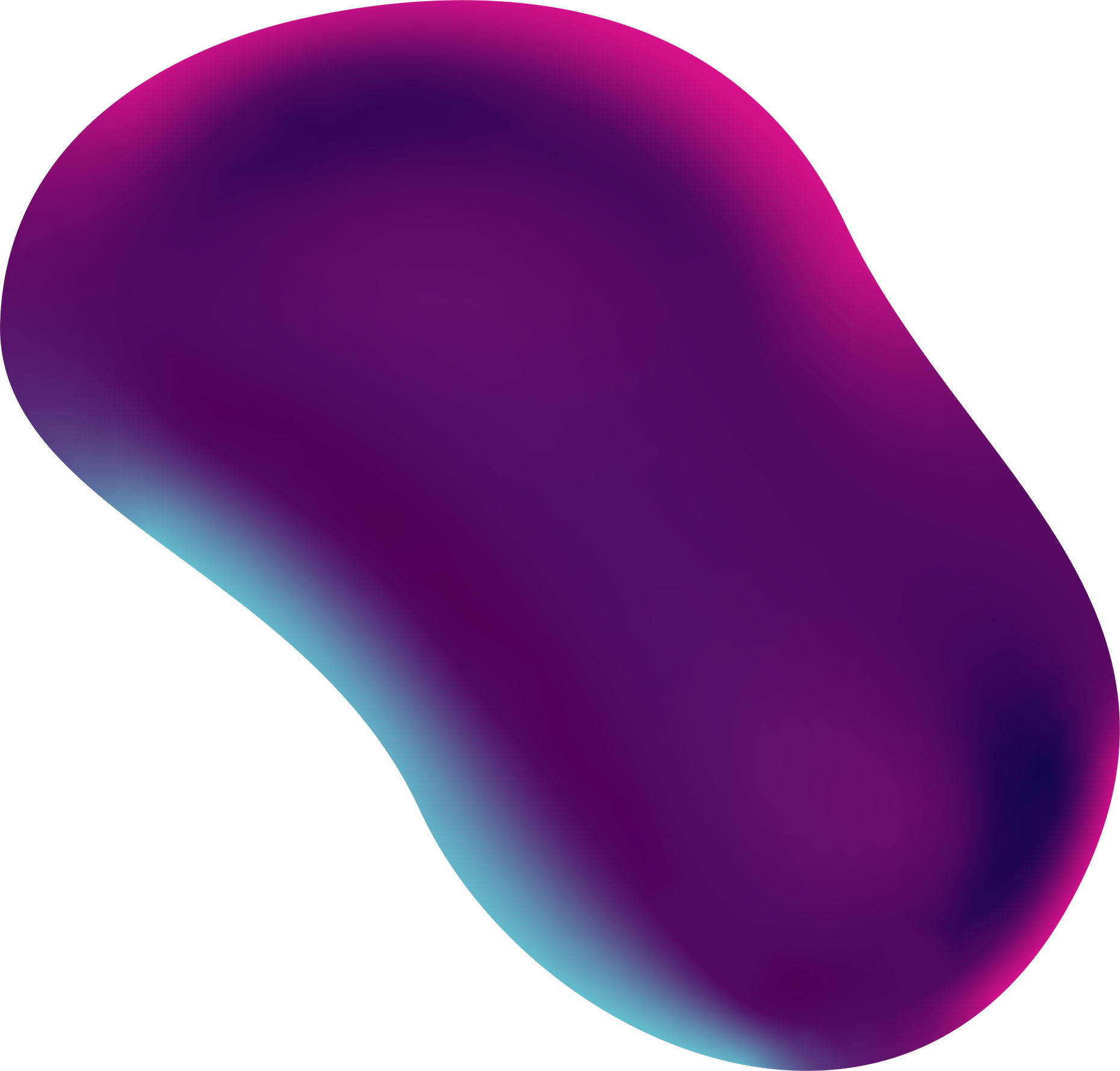 Нет
22.2%
07
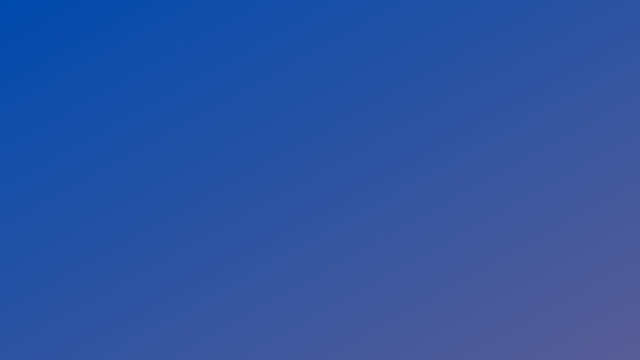 ОПРОШЕННАЯ ЦЕЛЕВАЯ АУДИТОРИЯ
Да
36.4%
БУДЕТ ЛИ ВАМ ПОЛЕЗНА И АКТУАЛЬНА ДАННАЯ ПЛОЩАДКА ВНУТРИ ВУЗА?
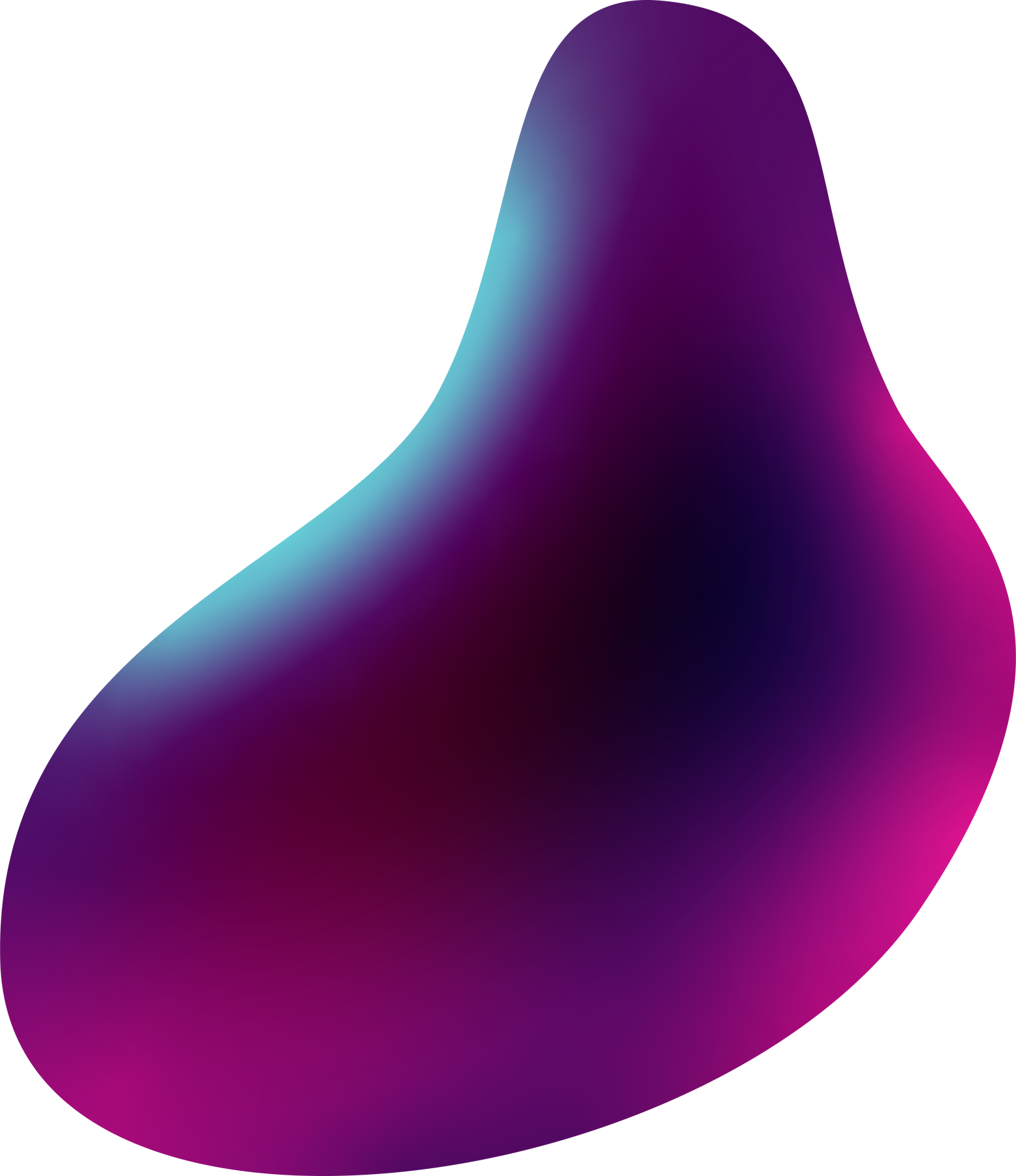 Нет
63.6%
Да, актуально
77.8%
ЕСТЬ ЛИ У ВАС АККАУНТ ИЛИ ОПЫТ РАБОТЫ НА ПЛОЩАДКАХ ПОДОБНОЙ "УНИВЕРСИТЕТ 2035", PLANETA.RU KICKSTARTER И ДРУГИЕ?
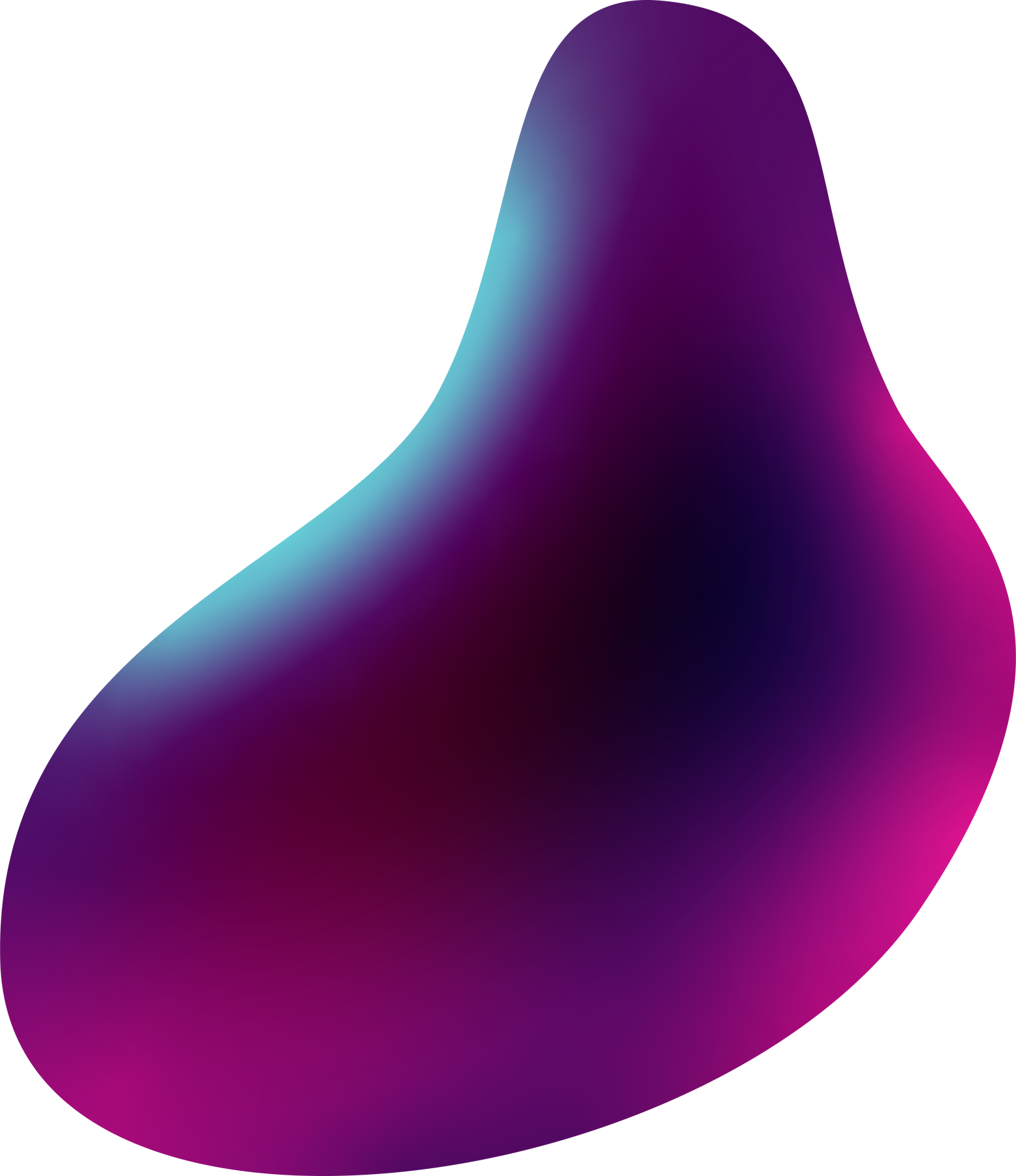 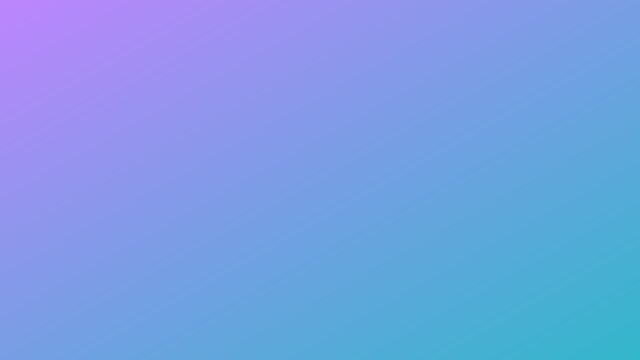 08
Преимущества и ключевые моменты
MVP - работоспособная платформа с начальным функционалом
Внутреннее сообщество НГУЭУ на сайте для проектной деятельности
Возможность оценивания проектов и наличие рейтинга
Упрощение процедуры получения гранта на проект
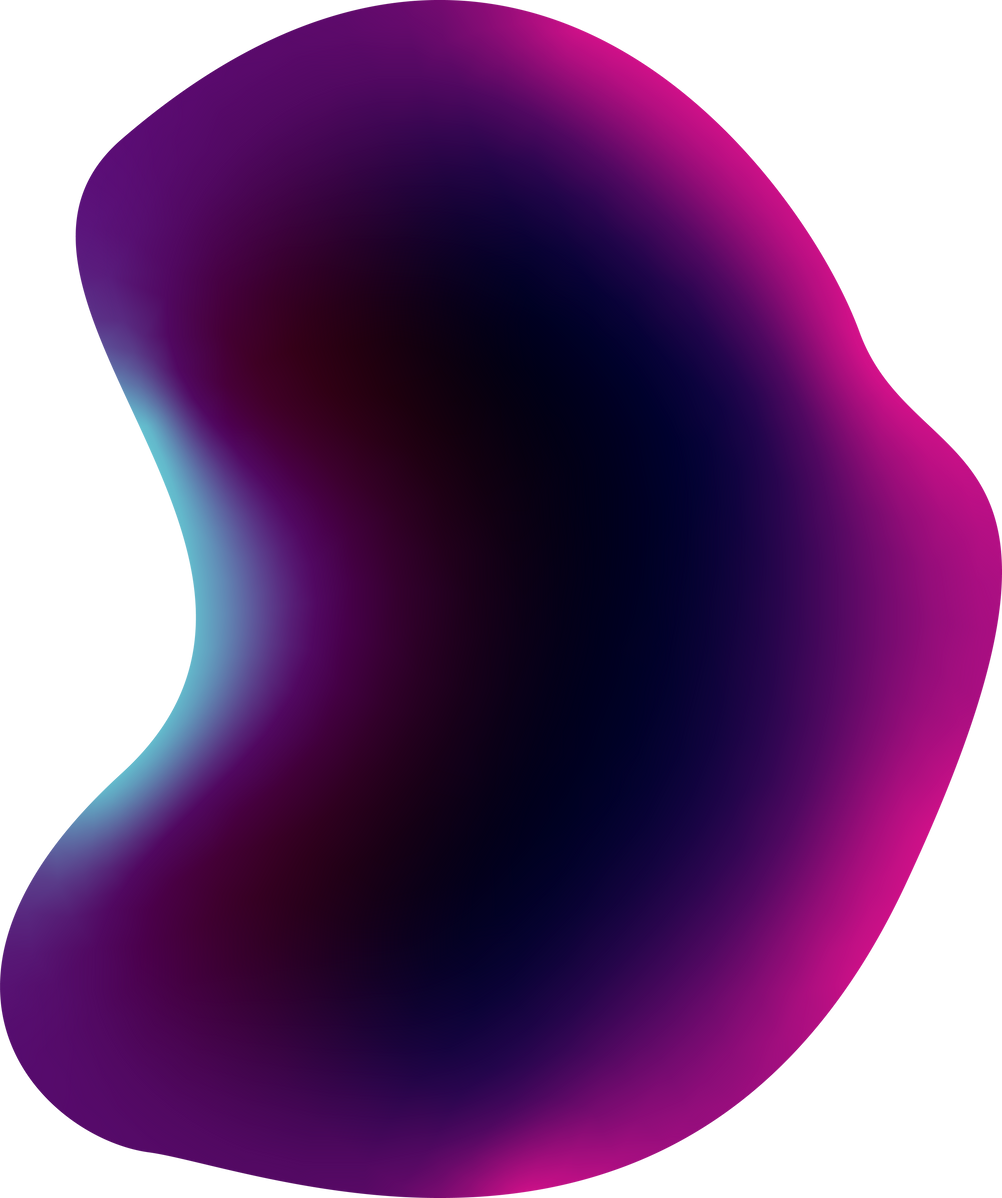 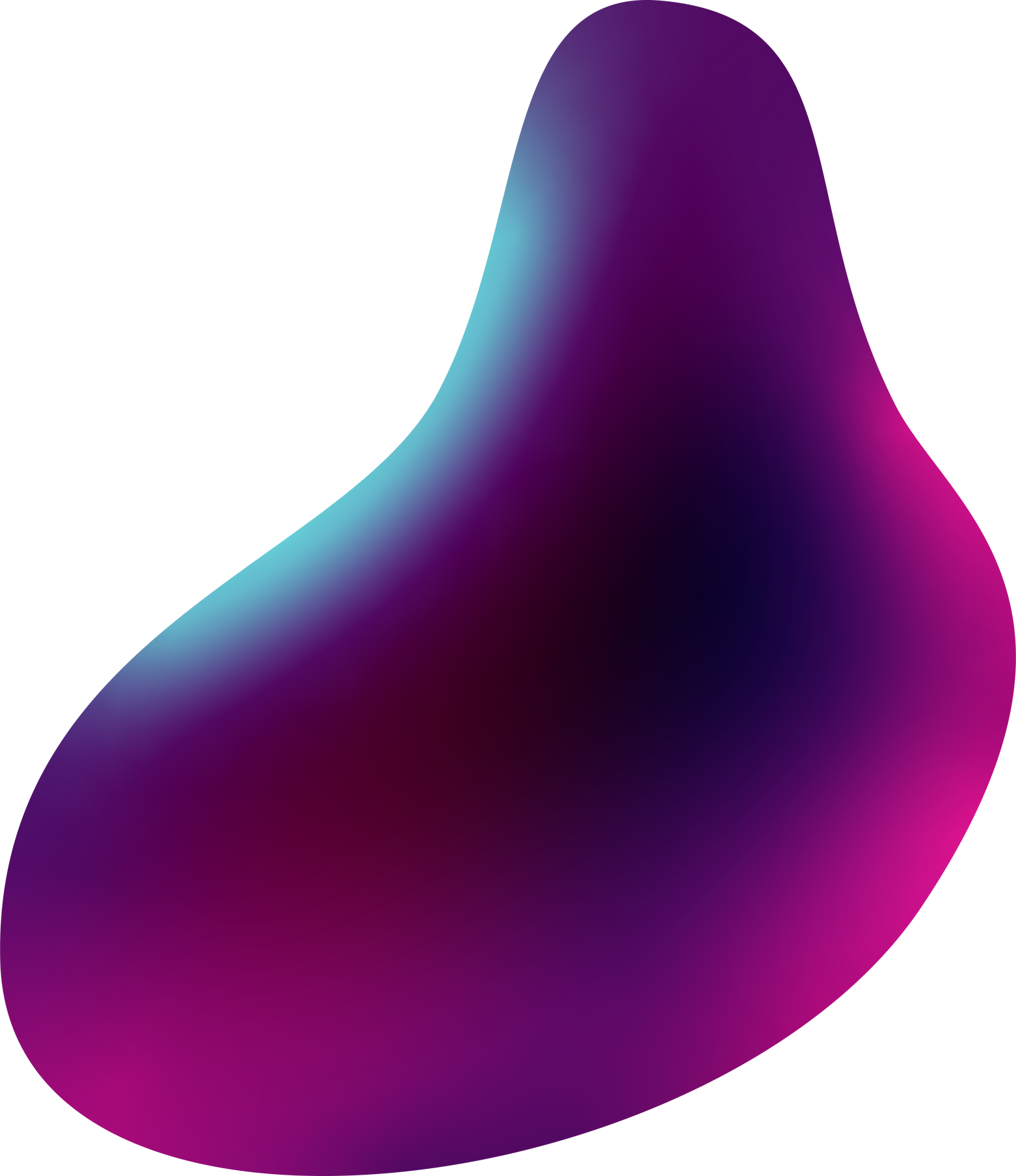 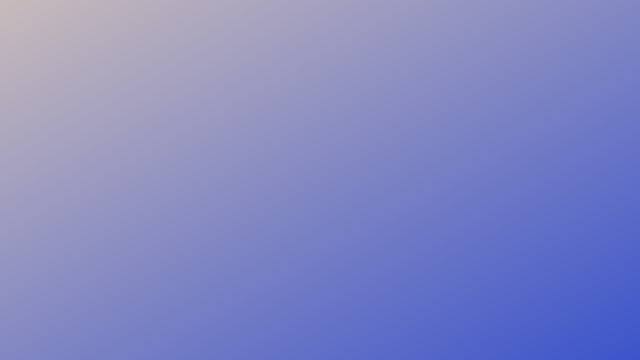 09
Отличия от схожих проектов
Возможность подачи заявки на грант через платформу
Наличие системы оценивания
Развитие внутренней проектной деятельности и бренда НГУЭУ
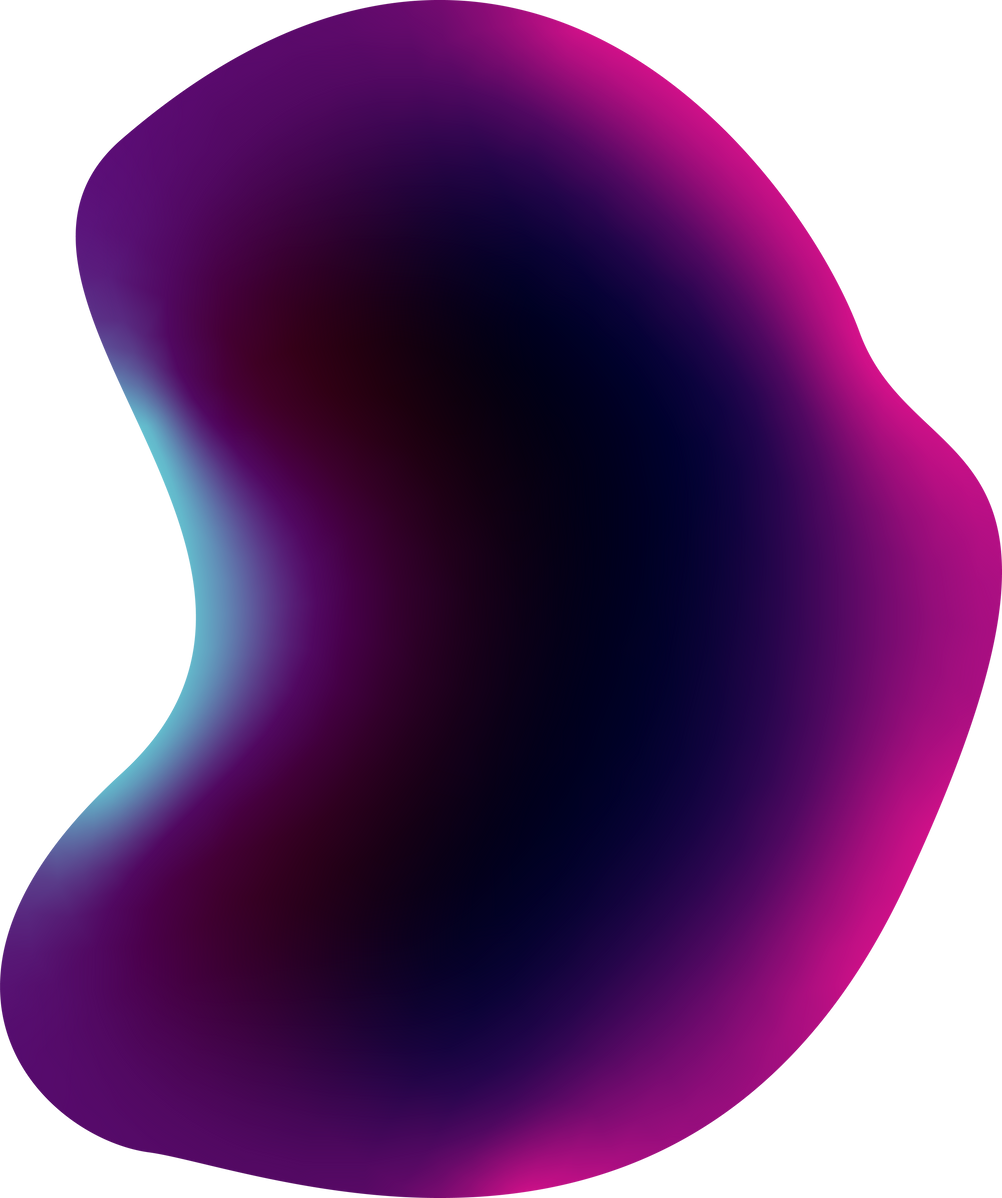 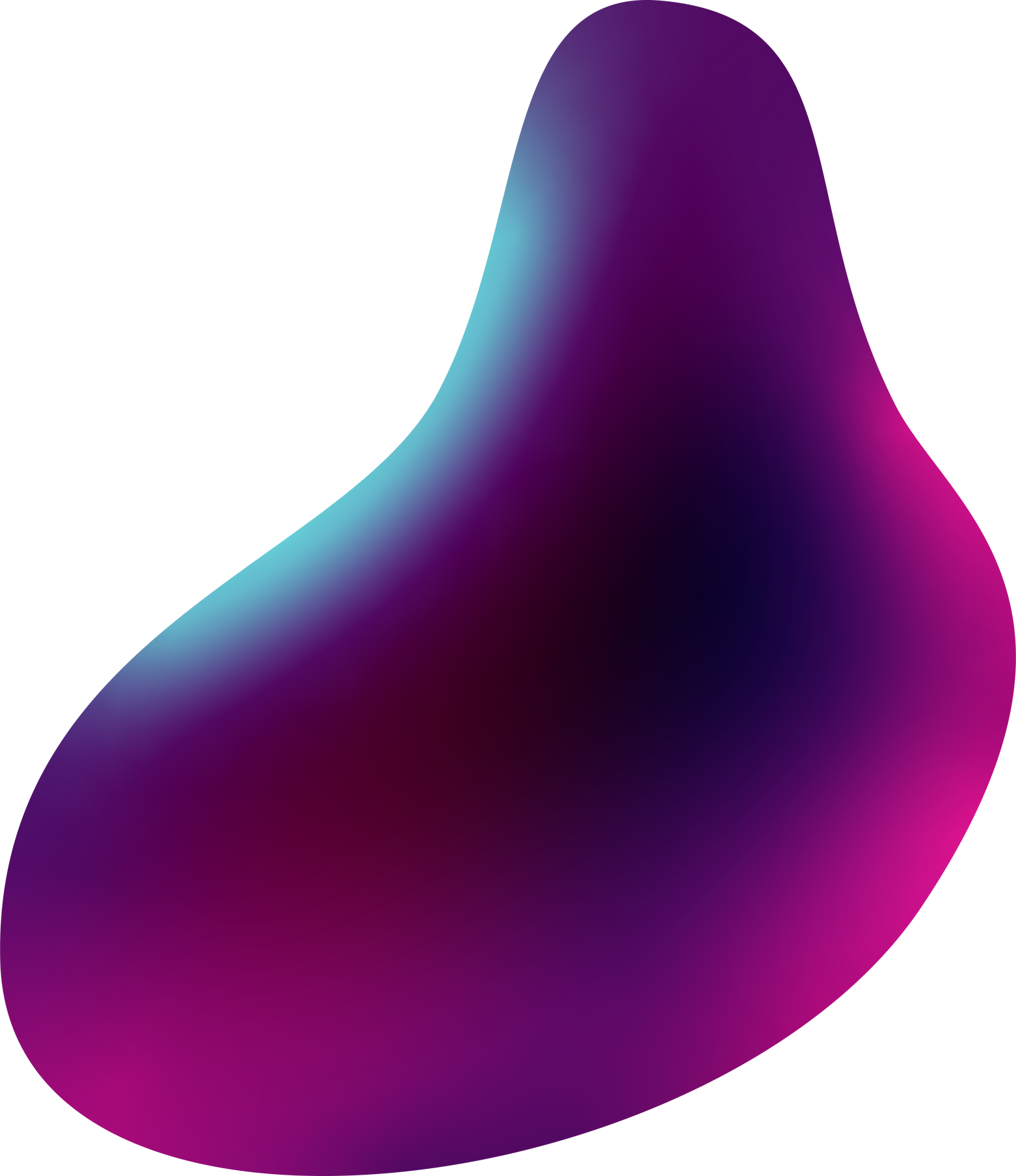 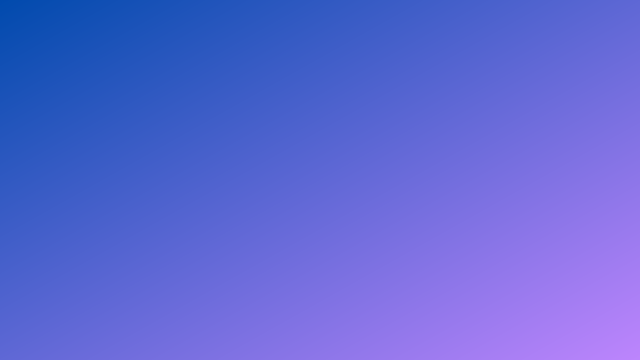 Этапы развития проекта
- Введение раздела "Личный кабинет" в работу



- Введение раздела "Инициативы НГУЭУ" в работу



- Введение раздела "Сообщество" в работу



- Введение раздела "Поиск команды" в работу
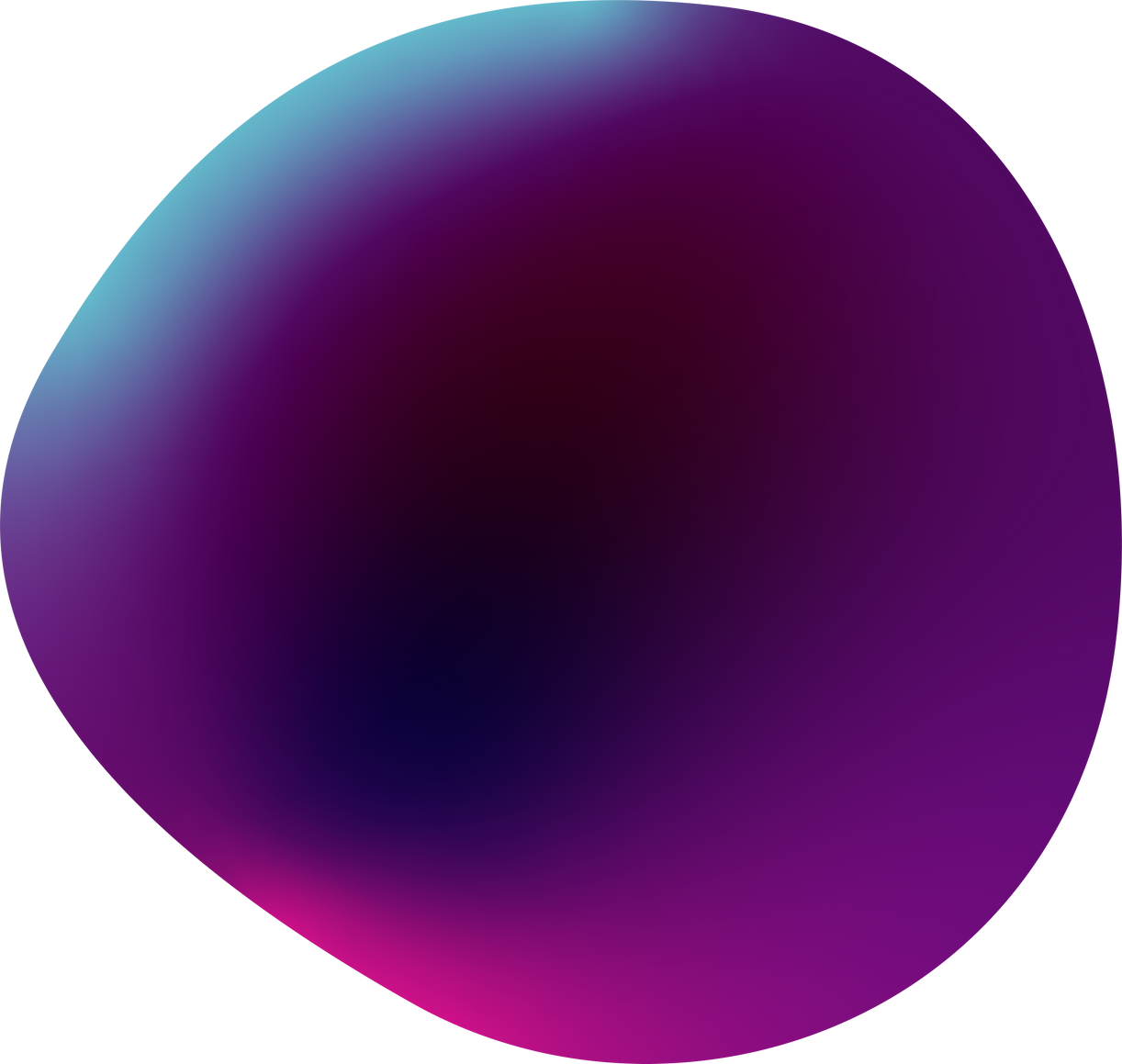 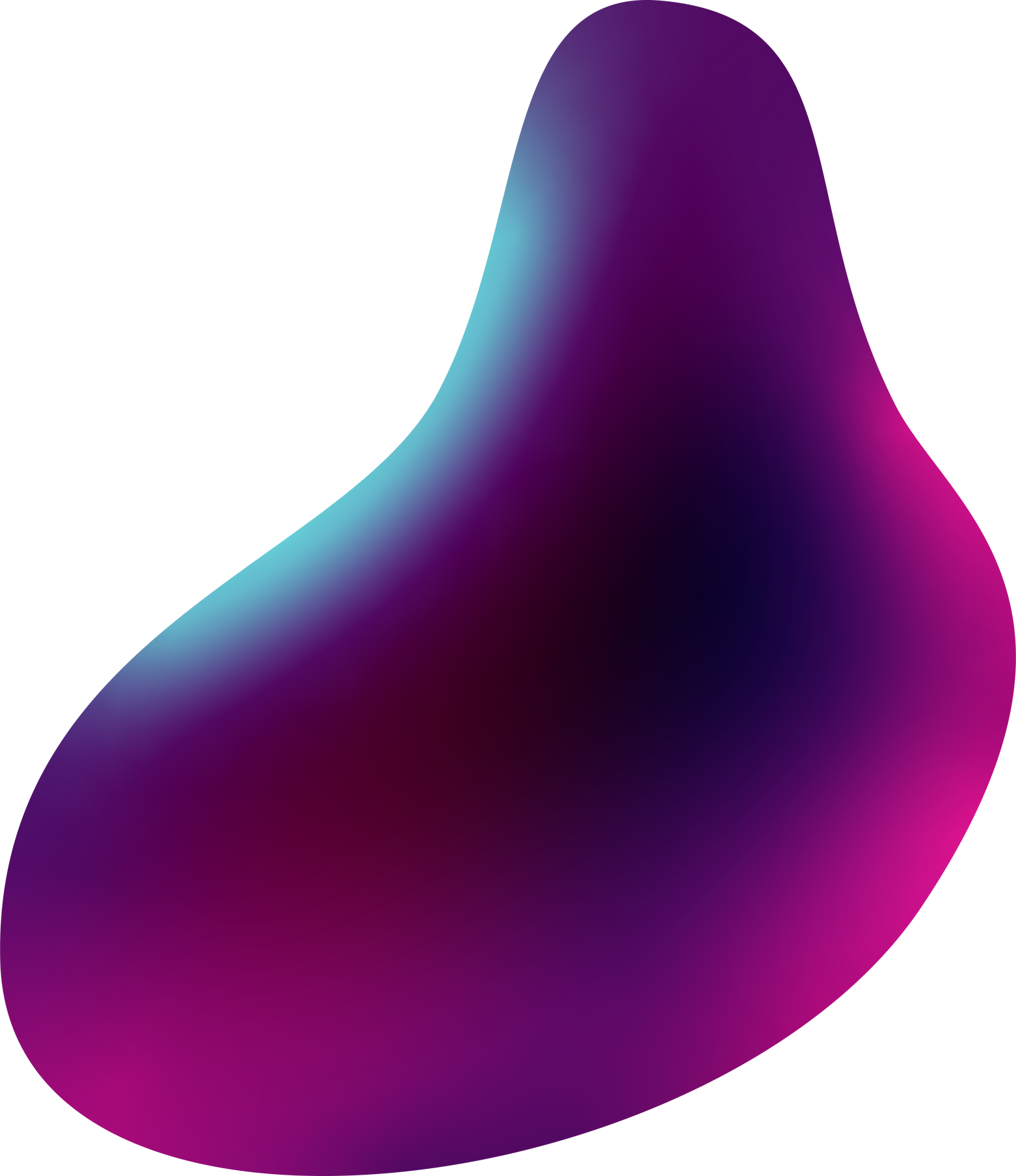 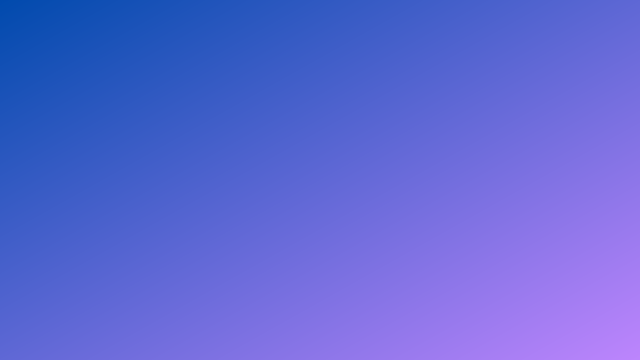 Спасибо за внимание!
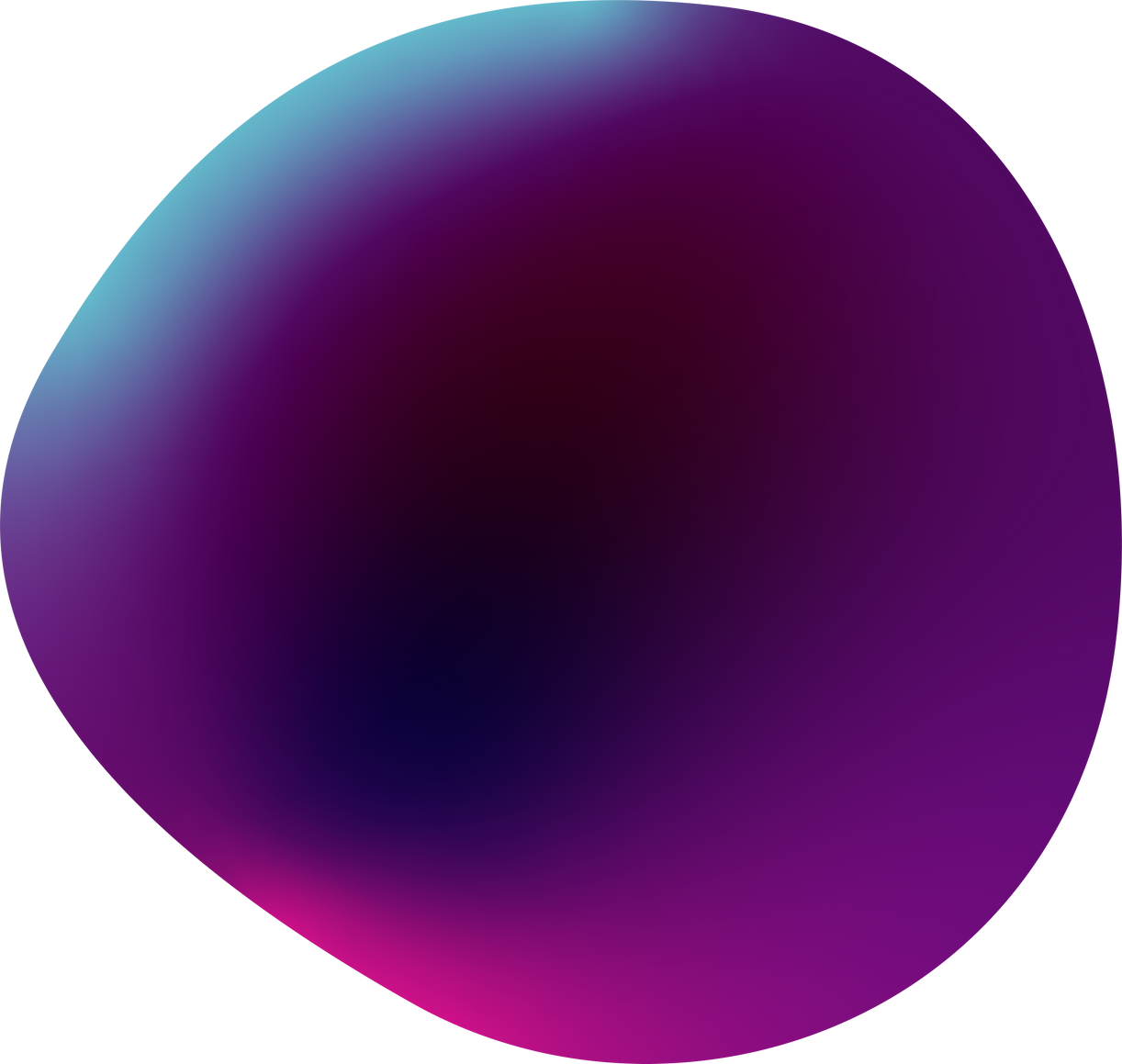